Microeconomics 205Monopoly, Monopolistic Competition and OligopolyPresented by Amanda StiglbauerJune 30, 2020Amanda.Stiglbauer@moore.sc.edu
EconEdLink Membership
You can now access CEE’s professional development webinars directly on EconEdLink.org! To receive these new professional development benefits, become an EconEdLink member. As a member, you will now be able to: 

Automatically receive a professional development certificate via e-mail within 24 hours after viewing any webinar for a minimum of 45 minutes
Register for upcoming webinars with a simple one-click process 
Easily download presentations, lesson plan materials, and activities for each webinar 
Search and view all webinars at your convenience 
Save webinars to your EconEdLink dashboard for easy access to the event

You may access our new Professional Development page here
Professional Development Certificate
To earn your professional development certificate for this webinar, you must:

Watch a minimum of 45-minutes and you will automatically receive a professional development certificate via e-mail within 24 hours.

Accessing resources: 

You can now easily download presentations, lesson plan materials, and activities for each webinar from EconEdLink.org/professional-development/
Agenda
Market Structure Simulation (Virtual Version)
Market Structures Matching Pairs
Collaboration – Monopoly 
Monopoly Mini-Lesson
Monopolistic Competition & Activities
Oligopoly Intro, Games and Clips
Objectives
I can differentiate the characteristics of imperfectly competitive market structures. 
I can describe activities to help teach monopoly, oligopoly and monopolistic competition.
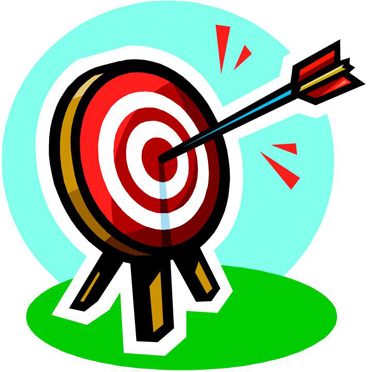 National Standards
Standard 9: Competition and Market Structure 
Competition among sellers usually lowers costs and prices, and encourages producers to produce what consumers are willing and able to buy. Competition among buyers increases prices and allocates goods and services to those people who are willing and able to pay the most for them.
Monopoly
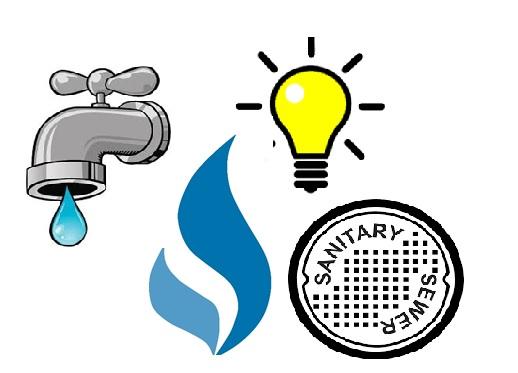 Pure Monopolies
Single Seller
No close substitutes
“Price Maker”
Blocked Entry
Examples:
De Beers diamonds
Professional sports teams
Utilities
Cable
Taxis*
lottery
Patents on prescriptions 
Small, isolated communities
Natural monopolies – downward sloping ATC (economies of scale)
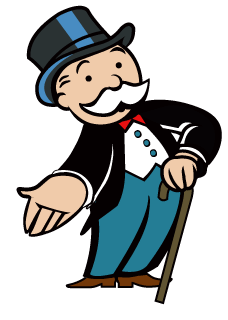 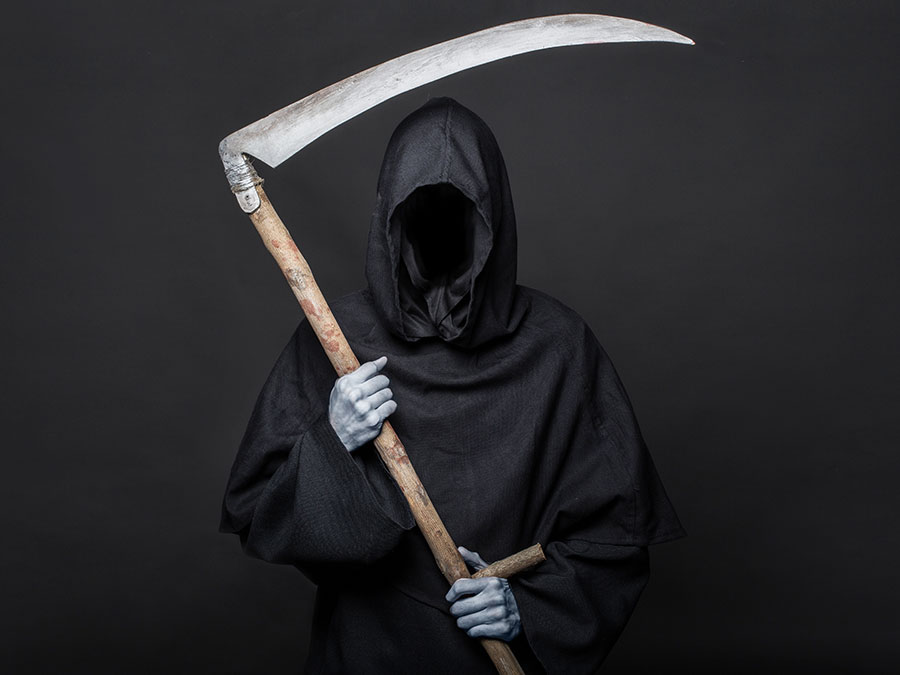 RIP MR.DARP
October 30 - Today
Monopolist’s MR<D
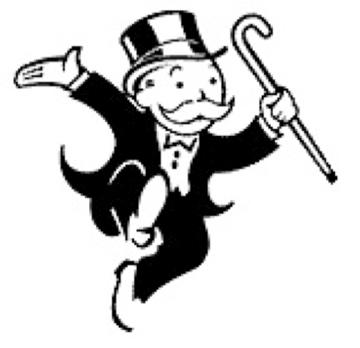 Because monopolist must set a lower price to obtain greater sales, marginal revenue is less than price for every level of output except the first.
Lower price applies to all units sold.
Think about it this way: MR decreases for all units sold previously because you must charge same price for all.
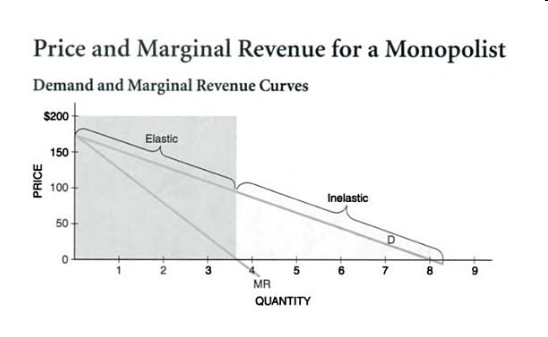 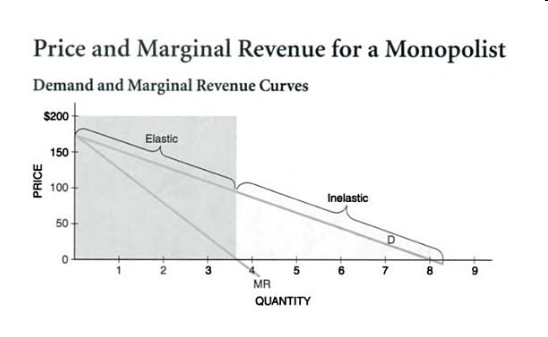 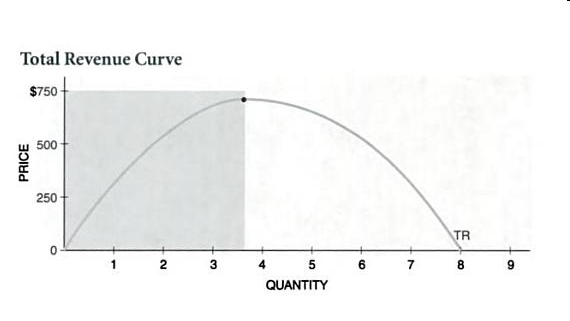 Graphing Monopoly
Ways to Deal With Monopolies
Do Nothing
Break Up Using Anti-Trust Regulation
Publically own 
Price Regulation
Price ceiling
Socially optimal price/fair return price
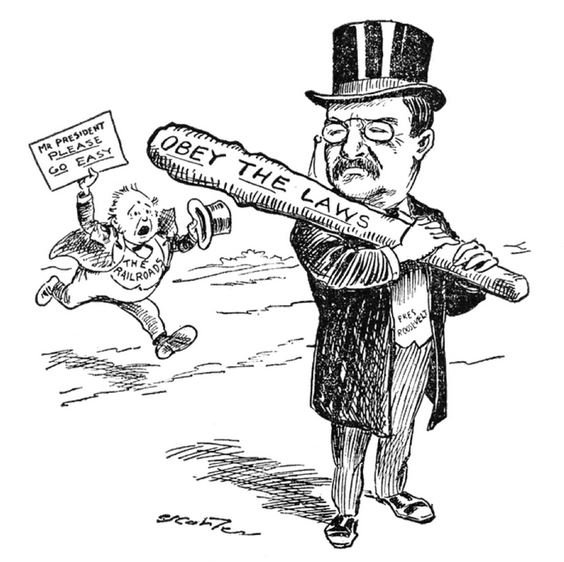 Price Discriminating Monopolists
A monopolist who charges different prices to different buyers. 
Why would a monopolist do this? To increase profit!  
Legal examples:
Airlines
Movie theaters
Cell phone companies
Golf courses
Hotels
Textbook companies
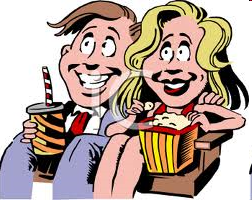 Additional Resources for Monopoly
Monopoly Overview – MR University
Price Discrimination – MR University 
Monopoly and Imperfect Competition – Crash Course
AP Micro – Monopoly Lesson Plan - EconEdLink
MonopolisticCompetition
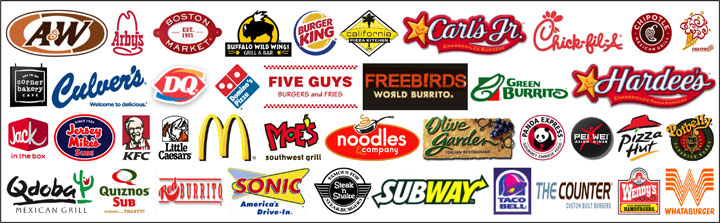 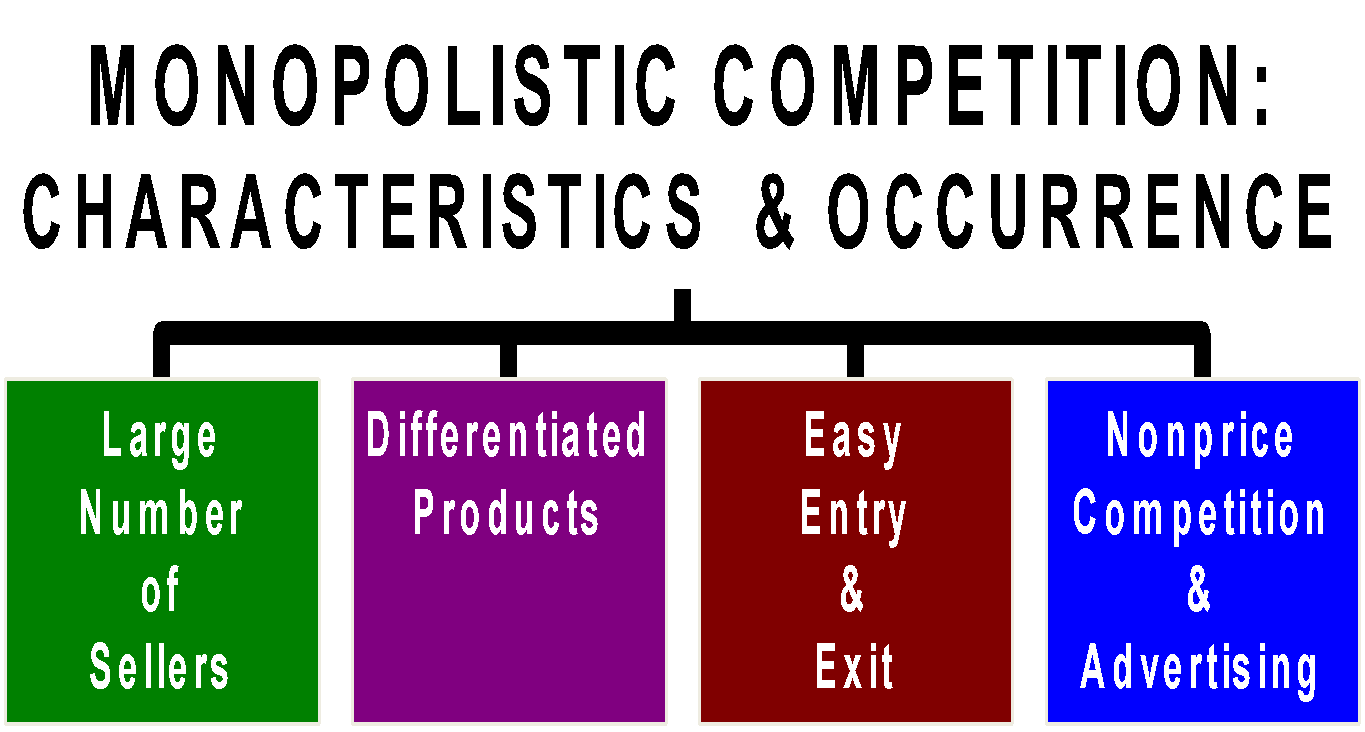 Monopolistic Competition
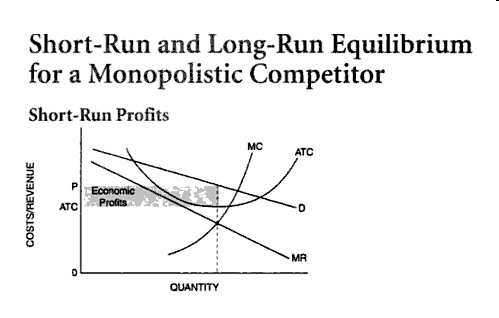 Long Run Equilibrium
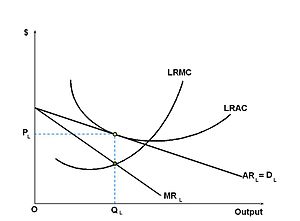 Activities to Introduce Oligopoly
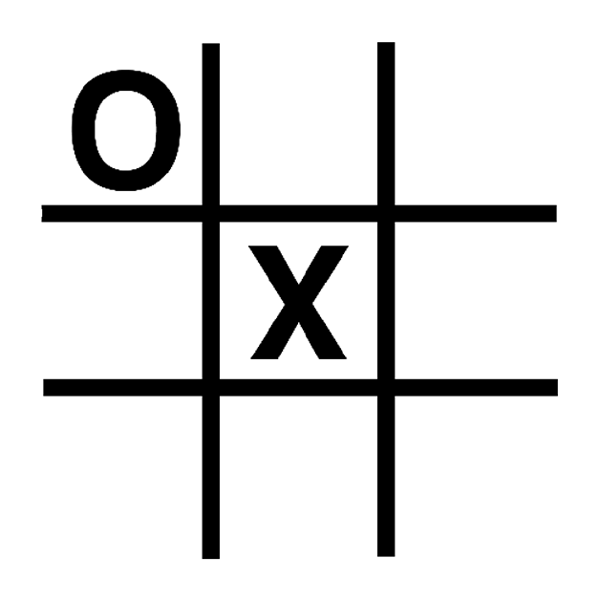 Play Tic-Tac-Toe with a partner
Play Connect 4
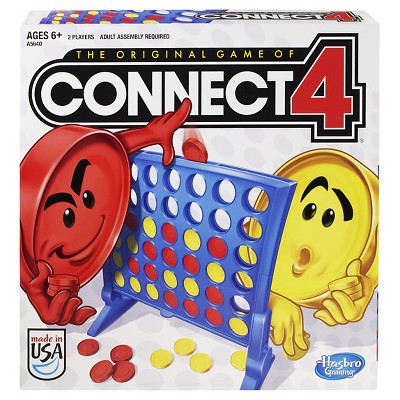 Oligopoly
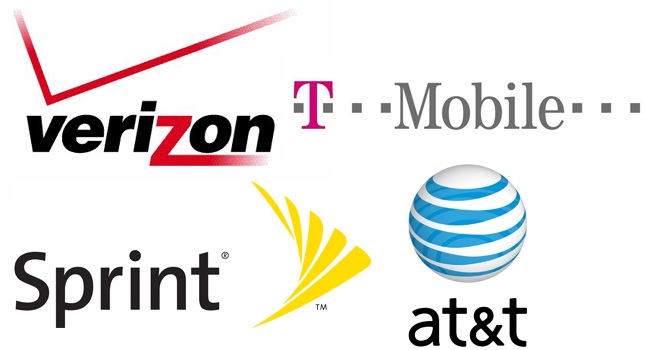 Oligopoly
Interdependent behavior – profits depend on others
Businesses are best off when they collude (make an agreement about price/quantity)
Cartel: group of firms acting in unison to produce a monopoly outcome
Game theory: Study of how people act in strategic situations. “Do unto others BEFORE they do to you”
Prisoner’s Dilemma: Game between two prisoners that illustrates why cooperation is difficult to maintain, even when mutually beneficial.
Dominant Strategy: best for a player, no matter what the other does BUT STILL MUST CONSIDER WHAT OTHER PLAYER IS DOING TO DETERMINE YOUR DOMINANT STRATEGY
Oligopoly Resources
EconMovies – The Dark Knight
Golden Balls 
Oligopoly and Game Theory – Crash Course
CEE Affiliates
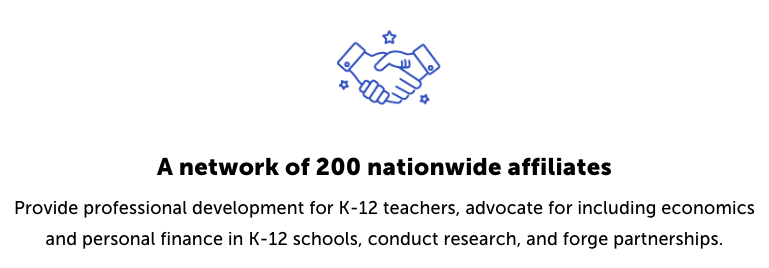 https://www.councilforeconed.org/resources/local-affiliates/